Binary Neutron Star rate predictions from observations of dwarf galaxies
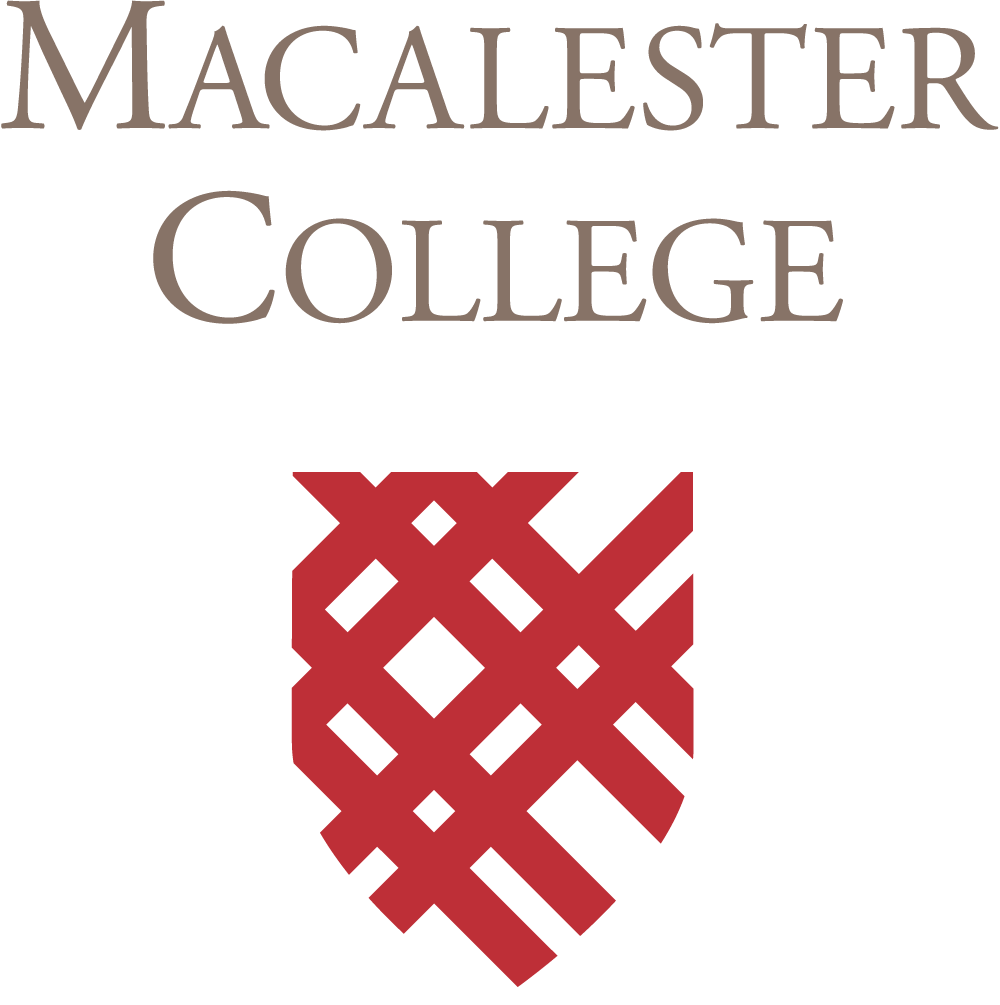 Karen Pérez Sarmiento, Macalester College
Supervisors: Alex Drlica-Wagner and Marcelle Soares-Santos	
SIST Final Presentations
15 August 2017
Motivation
Binary Neutron Stars (BNS) mergers are expected to produce:
‹#›
8/15/17
Karen Pérez Sarmiento | SIST Final Presentations
Motivation
Binary Neutron Stars (BNS) mergers are expected to produce:

Gravitational Wave (GW) signals, detectable with GW interferometers (e.g. LIGO)
‹#›
8/15/17
Karen Pérez Sarmiento | SIST Final Presentations
Motivation
Binary Neutron Stars (BNS) mergers are expected to produce:

Gravitational Wave (GW) signals, detectable with GW interferometers (e.g. LIGO)


Electromagnetic signatures, observable with telescopes (e.g. DECam at Blanco Telescope).
‹#›
8/15/17
Karen Pérez Sarmiento | SIST Final Presentations
What is a Binary Neutron Star (BNS)?
NASA/Goddard Space Flight Center/Dana Berry
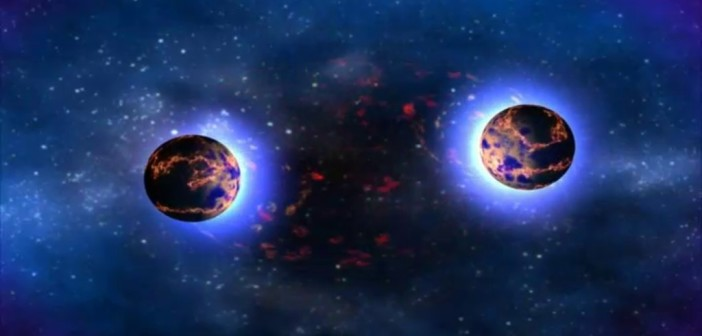 Gravitationally bound system of two neutron stars.
A neutron star is the remnant of a core-collapse supernova for MZAMS < 25 M☉.
‹#›
8/15/17
Karen Pérez Sarmiento | SIST Final Presentations
Binary Neutron Star Merger
Merger is the result of the shrinking of the distance between the neutron stars due to emission of gravitational waves.
They are rare events (not detected yet).
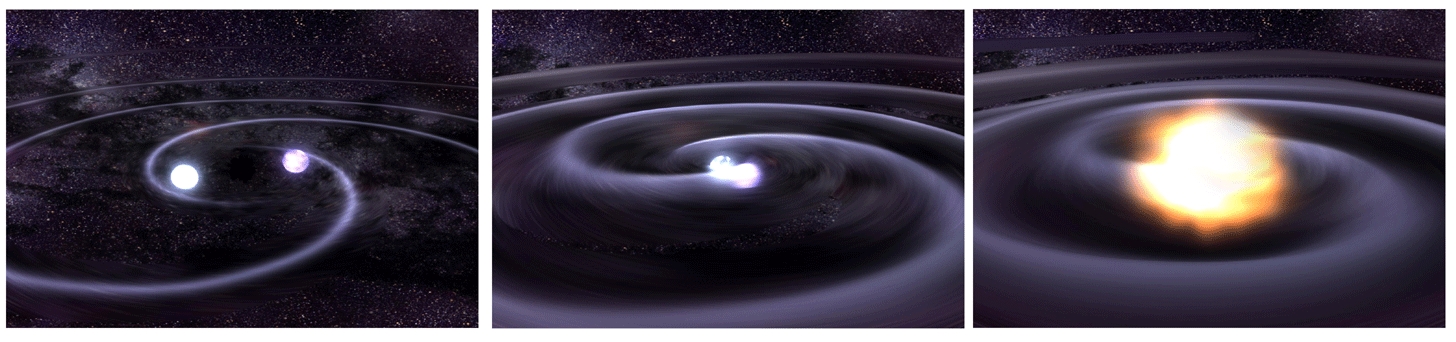 NASA
‹#›
8/15/17
Karen Pérez Sarmiento | SIST Final Presentations
Electromagnetic signatures of BNS
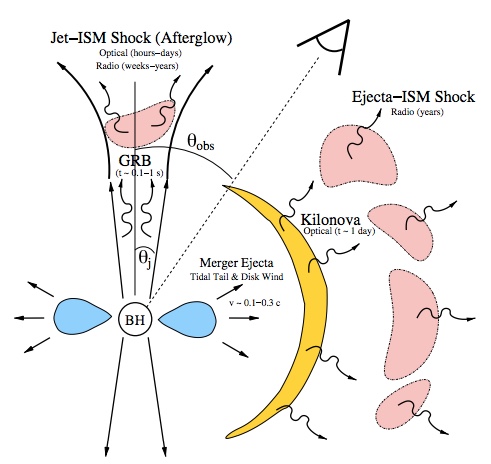 Short Gamma Ray Burst (SGRB)

Kilonova

Afterglow
Metzger and Berger 2012.
‹#›
8/15/17
Karen Pérez Sarmiento | SIST Final Presentations
[Speaker Notes: this is just a model (don’t know for sure if SGRB come fro BNS, haven’t observed kilonova
Talk about SRGB beaming angle (magnetic …)]
R-process nucleosynthesis
Rapid neutron capture (r-process) is the process by which heavy radioactive elements are formed (Metzger et al 2010).
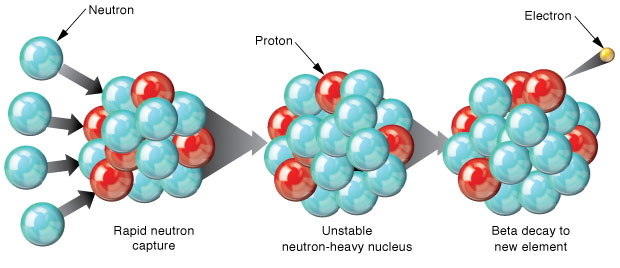 Borg and Brennecka 2014.
‹#›
8/15/17
Karen Pérez Sarmiento | SIST Final Presentations
[Speaker Notes: Neutron stars because they are neutron rich, are great places for r-process nucleosynthesis
Talk about why r-proces does not occur before merger]
Reticulum II
Dwarf galaxy in the local group.
High-resolution spectra analysis of the nine brightest members of Ret II done by Li et al 2016.
A promising mechanism to explain metal abundance in Ret II is a binary neutron star merger.
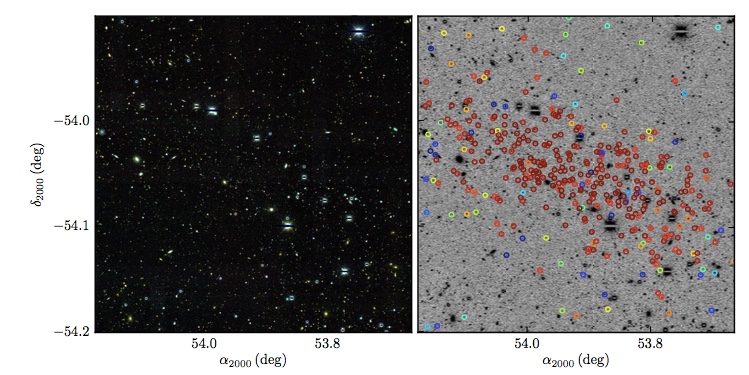 Bechtol et al 2015
‹#›
8/15/17
Karen Pérez Sarmiento | SIST Final Presentations
[Speaker Notes: emphasize it is an isolated system]
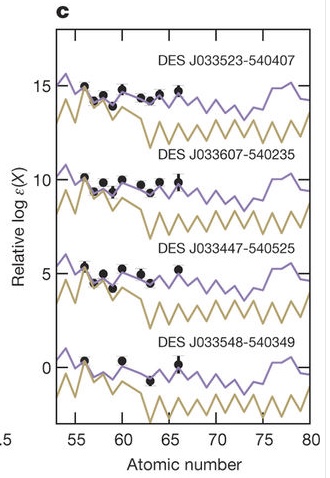 High Resolution Spectroscopy on Reticulum II
Seven of the stars have high neutron-capture element abundances, consistent with r-process pattern.
Ji et al 2016
‹#›
8/15/17
Karen Pérez Sarmiento | SIST Final Presentations
[Speaker Notes: emphasize that ret ii is only dwarf to have a r process event
emphasize why ret ii is so interesting : haven’t observed]
Goal
To calculate a lower limit to the astrophysical rate of Binary Neutron Star Mergers from the event in the dwarf galaxy Reticulum II.
To analyze the observational selection effects of LIGO.
Predict number of observable events with LIGO
‹#›
8/15/17
Karen Pérez Sarmiento | SIST Final Presentations
Lower limit approximation for rate of BNS
Based on the event in Reticulum II: At least 1 event observed in 13 dwarf galaxies (galaxies with high-resolution spectroscopy analysis) in the timescale of a few Gyr.
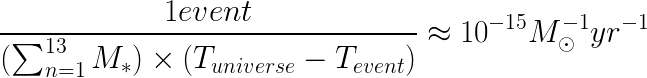 ‹#›
8/15/17
Karen Pérez Sarmiento | SIST Final Presentations
Lower limit approximation for rate of BNS
Based on the event in Reticulum II: At least 1 event observed in 13 dwarf galaxies (galaxies with high-resolution spectroscopy analysis) in the timescale of a few Gyr.
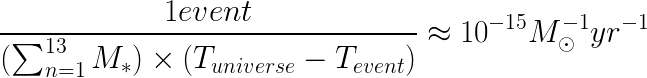 ‹#›
8/15/17
Karen Pérez Sarmiento | SIST Final Presentations
Lower limit approximation for rate of BNS
Based on the event in Reticulum II: At least 1 event observed in 13 dwarf galaxies (galaxies with high-resolution spectroscopy analysis) in the timescale of a few Gyr.
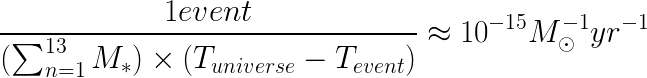 ‹#›
8/15/17
Karen Pérez Sarmiento | SIST Final Presentations
Lower limit approximation for rate of BNS
Based on the event in Reticulum II: At least 1 event observed in 13 dwarf galaxies (galaxies with high-resolution spectroscopy analysis) in the timescale of a few Gyr.



Assumption: Number of BNS mergers scales up with stellar mass!
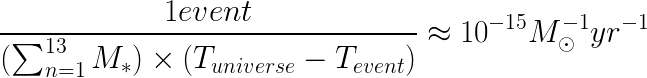 ‹#›
8/15/17
Karen Pérez Sarmiento | SIST Final Presentations
Two methods to approximate galactic stellar mass / luminosity
Schechter Mass Function:

Yields spatial density of galaxies as a function of their stellar mass.
Galaxy catalog of nearby universe (<200 Mpc):

To estimate luminosity (proxy for stellar mass) at different distances.
‹#›
8/15/17
Karen Pérez Sarmiento | SIST Final Presentations
Schechter Mass Function
M* determines where the mass function changes slope 
M is the mass
ɸ* is the normalization
𝜶 is the slope for fainter, lower mass galaxies.

Multiplying the function by 10M and integrating for the limits 106-1012  M☉ yields an estimate of the stellar mass in 1 Mpc3.
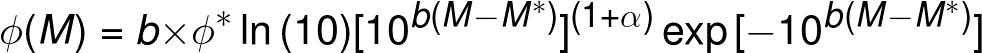 ‹#›
8/15/17
Karen Pérez Sarmiento | SIST Final Presentations
Building galaxy catalog to estimate stellar mass
Initial catalog put together by Jim Annis.
i-Band < 15.9 catalog of galaxies over the whole sky.
4 catalogs used to update the distances:
EDD
NED-D
NED
SDSS DR12
The catalog has
RA, Dec, redshift
Distance
i-magnitude, g-i color
Absolute magnitude
Stellar mass
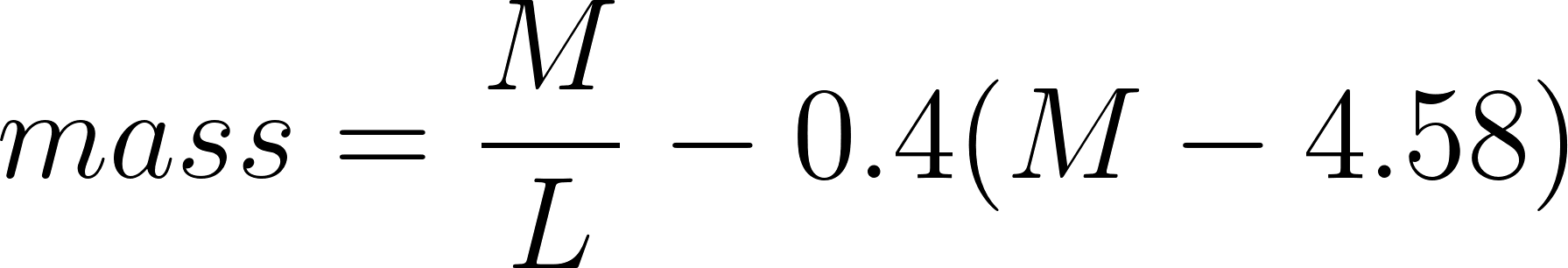 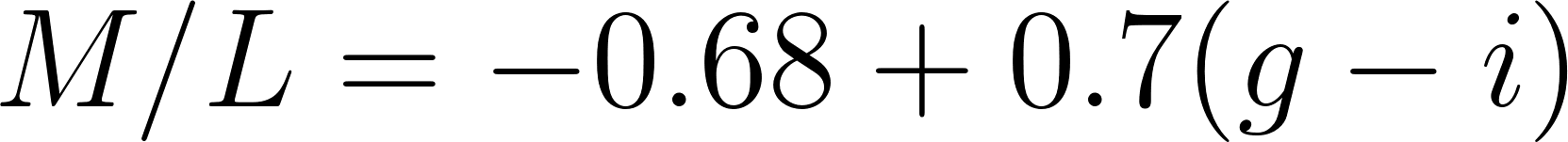 Taylor et al (2011)
Annis (2016)
‹#›
8/15/17
Karen Pérez Sarmiento | SIST Final Presentations
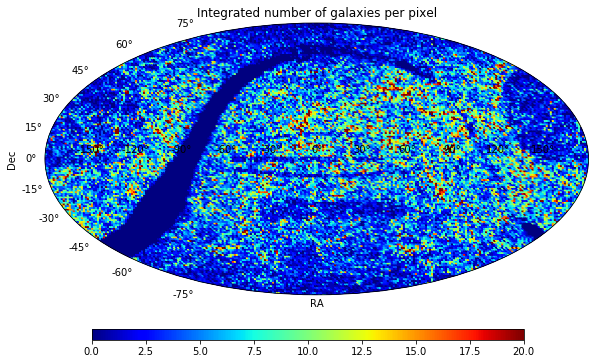 Building galaxy catalog to estimate stellar mass
Artificial features around galactic plane and SDSS footprint due to difference in catalog source for redshift and color.
Number of galaxies
Annis 2016
‹#›
8/15/17
Karen Pérez Sarmiento | SIST Final Presentations
[Speaker Notes: skip]
Building galaxy catalog to estimate stellar mass
I worked on rebuilding the catalog (<200 Mpc) to eliminate artificial features:
I used 2MASS Extended Source Catalog as the base catalog and added distances from other surveys in the following preferential order:
1) Distances from NED and EDD
2) Spectroscopic redshifts from NEDZ and SDSS
3) Photometric redshifts from 2MPZ catalog
‹#›
8/15/17
Karen Pérez Sarmiento | SIST Final Presentations
Results from New Galaxy Catalog
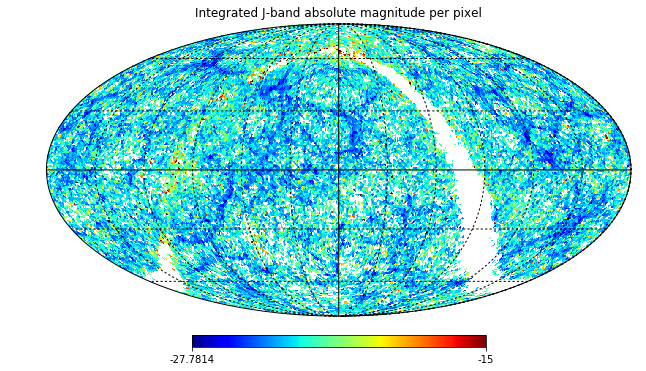 J-Band Magnitude
‹#›
8/15/17
Karen Pérez Sarmiento | SIST Final Presentations
Results from New Galaxy Catalog
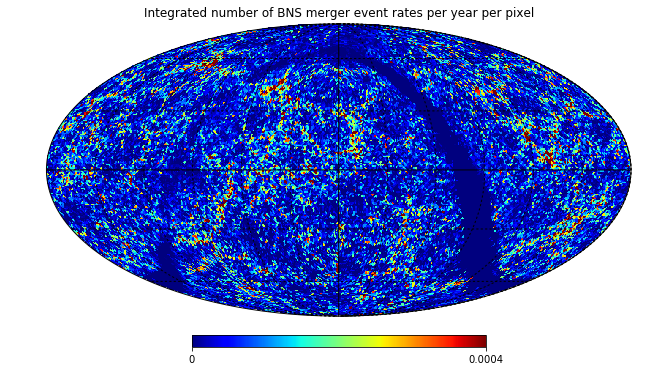 BNS event rates (yr-1pixel-1)
‹#›
8/15/17
Karen Pérez Sarmiento | SIST Final Presentations
Comparison with literature values
Rate with Schechter Function approach = 286 Gpc-3yr-1
Rate with Galaxy catalog approach = 135 Gpc-3yr-1
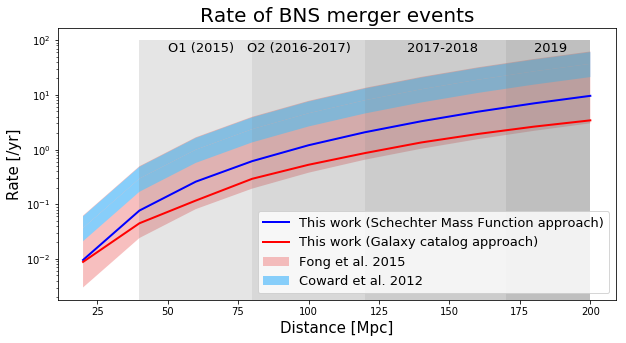 ‹#›
8/15/17
Karen Pérez Sarmiento | SIST Final Presentations
LIGO observational selection effects
LIGO has observational selection effects for certain regions of the sky (Chen et al 2016) : more sensitive to some regions of the celestial sphere than others.
This depends on:
Declination (latitude) due to location of interferometers

Right Ascension (longitude) due to nonuniform daily and annual cycle.
‹#›
8/15/17
Karen Pérez Sarmiento | SIST Final Presentations
LIGO observational selection effects
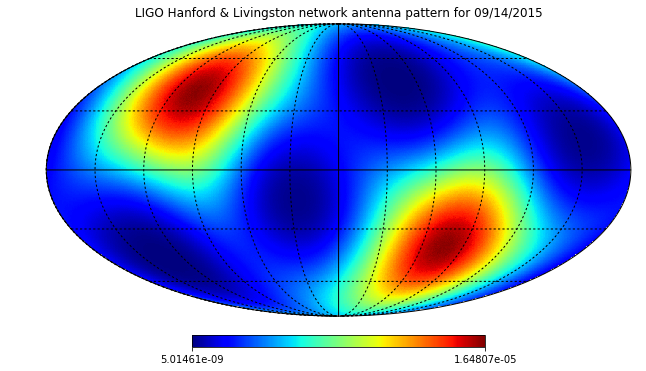 Chen et al. 2016
Probability per deg2
‹#›
8/15/17
Karen Pérez Sarmiento | SIST Final Presentations
[Speaker Notes: explain again ra and dec dependence]
LIGO observational selection effects
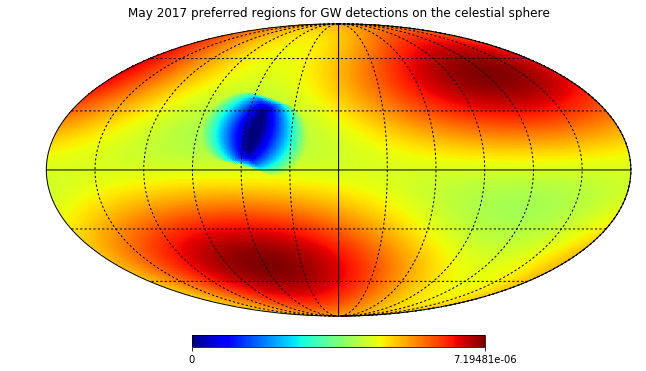 Chen et al. 2016
Probability per deg2
‹#›
8/15/17
Karen Pérez Sarmiento | SIST Final Presentations
[Speaker Notes: explain again ra and dec dependence]
Predicting observable rates of BNS with LIGO
Multiply LIGO sensitivity map (for every month and rates map.
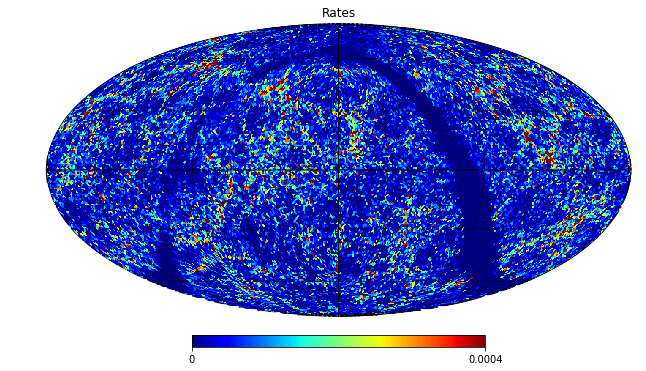 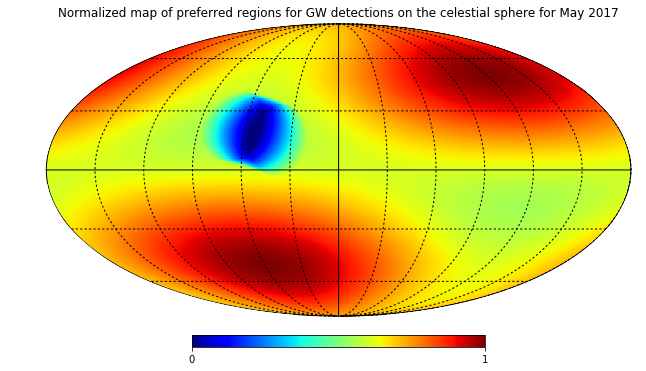 ‹#›
8/15/17
Karen Pérez Sarmiento | SIST Final Presentations
Predicting observable rates of BNS with LIGO
We get an expected number of observable events with LIGO of ~2.4 yr-1.
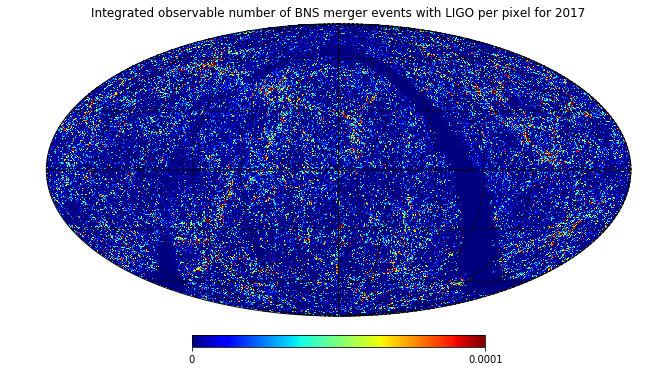 ‹#›
8/15/17
Karen Pérez Sarmiento | SIST Final Presentations
Literature comparison
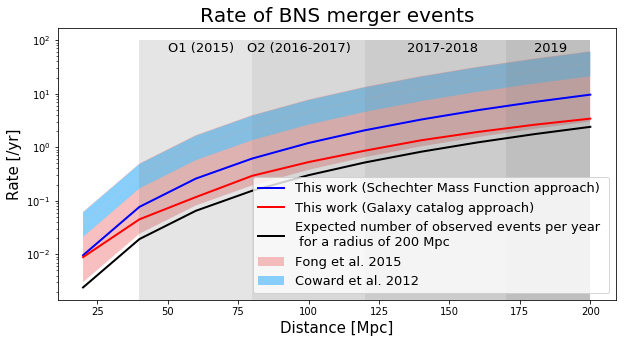 ‹#›
Future steps
Build LIGO sensitivity maps for sources at different distances in order to make a better prediction of the number of observable BNS merger events.

Consider DECam footprint and use this work to inform future EM follow-up.
‹#›
8/15/17
Karen Pérez Sarmiento | SIST Final Presentations
References
Annis, J., et al. Private communication (2015).
Bechtol, K., et al. ApJ 807, no. 1 (2015): 50.
Chen, H. Y., et al. ApJ 835, no. 1 (2017): 31.
Conselice, C. J., et al. ApJ 830, no. 2 (2016): 83.
Coward, D. M., et al. MNRAS 425, no. 4 (October 1, 2012): 2668–73.
Fong, W., et al. Ap J 815, no. 2 (2015): 102.
Ji, A. P., et al. ApJ 830, no. 2 (2016): 93.
‹#›
8/15/17
Karen Pérez Sarmiento | SIST Final Presentations
Acknowledgements
I would like to thank my project advisors Marcelle Soares-Santos and Alex Drlica-Wagner for their guidance and mentorship througout this project.

I would also like to thank Hsin-Yu Chen and Jim Annis (Dark Energy Survey collaborators) for their invaluable input.

Finally, special thanks to the SIST committee and mentors: Sandra Charles, Elliot McCrory, Judy Nunez, Bill Freeman, Camille Ginsburg and Raul Campos.
‹#›
8/15/17
Karen Pérez Sarmiento | SIST Final Presentations
Collaborations / Partnerships
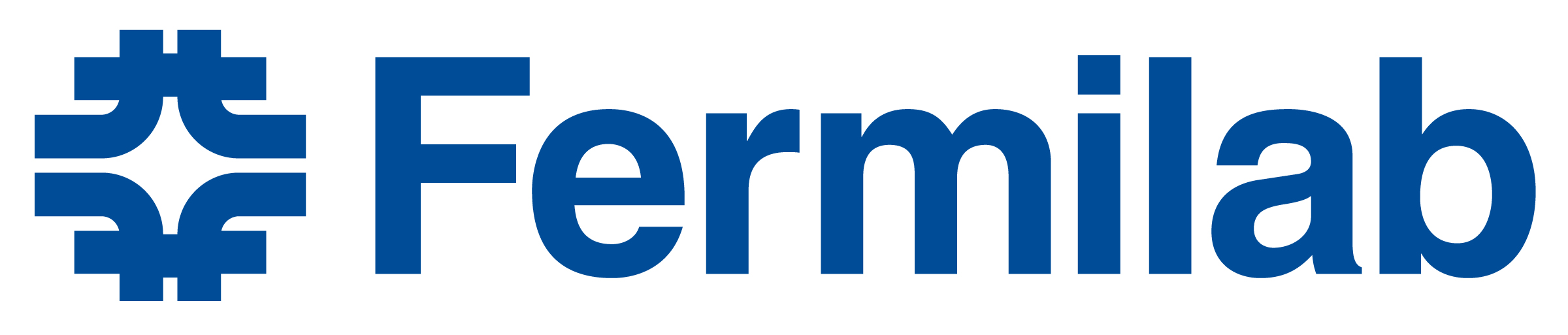 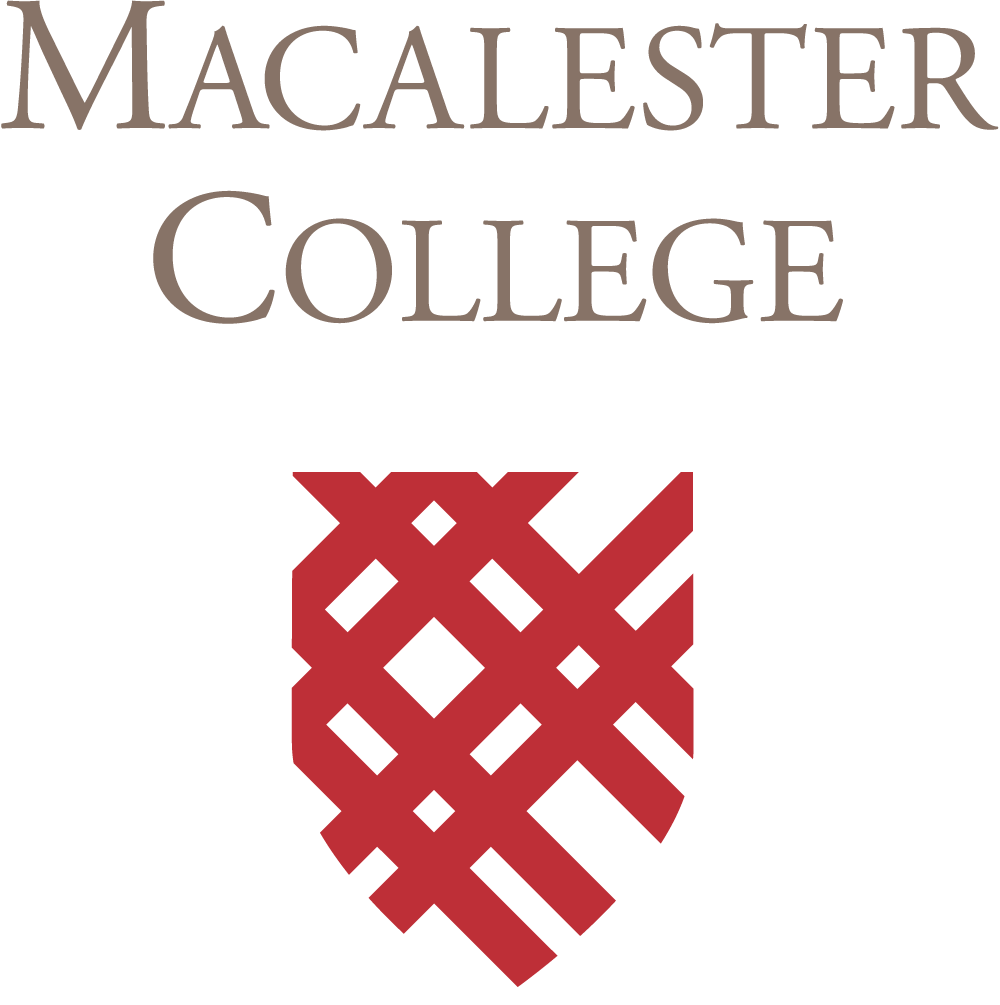 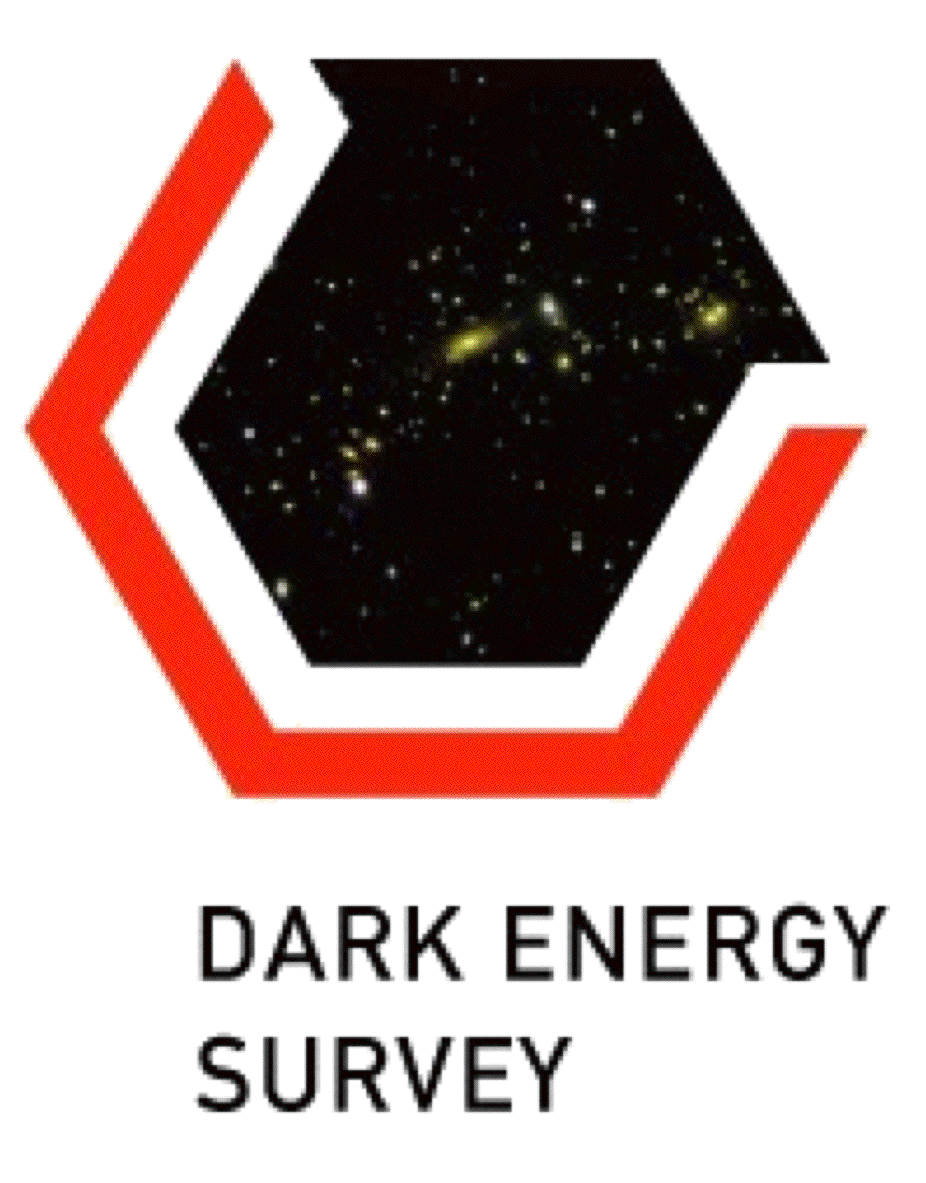 ‹#›
8/14/17
Karen Pérez Sarmiento | SIST Final Presentations